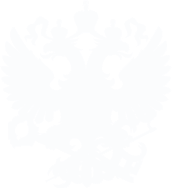 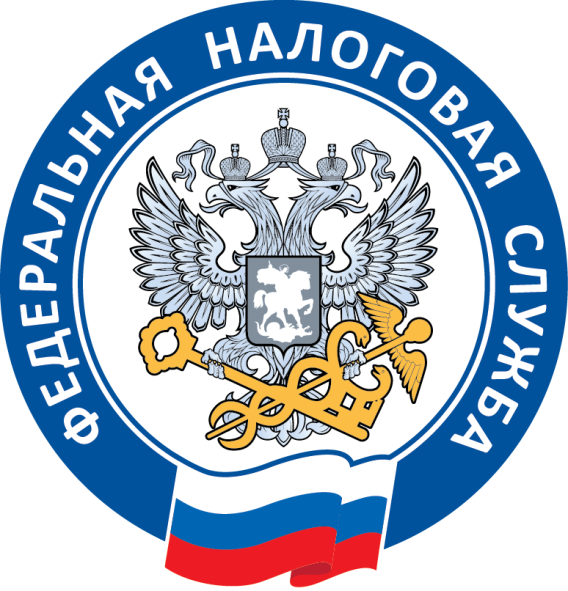 ЗАМЕСТИТЕЛЬ РУКОВОДИТЕЛЯ УФНС РОССИИ 
ПО ХАНТЫ-МАНСИЙСКОМУ АВТОНОМНОМУ ОКРУГУ – ЮГРЕ 
О.Н. Зиновьева
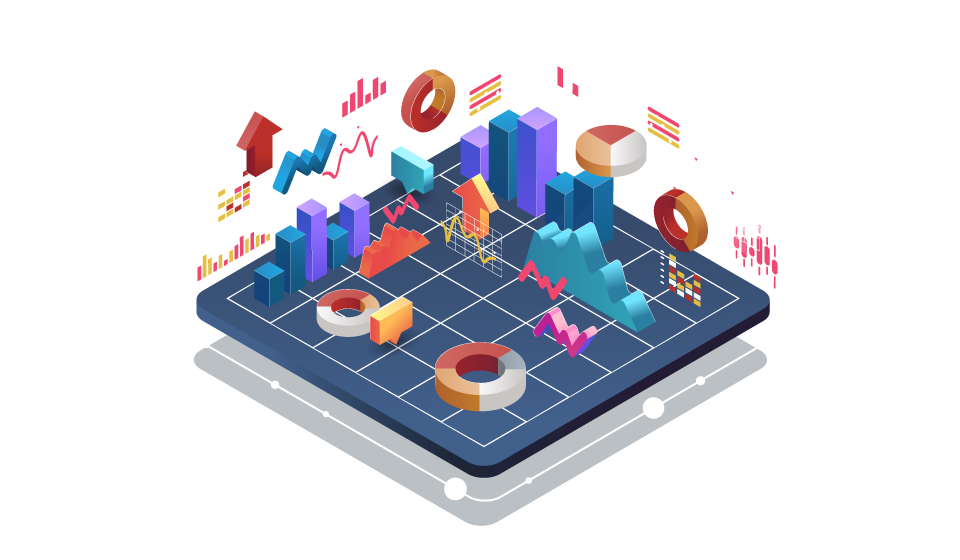 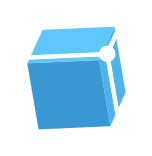 ОБ АКТУАЛЬНЫХ ВОПРОСАХ ВЗАИМОДЕЙСТВИЯ С НАЛОГОПЛАТЕЛЬЩИКАМИ 
В УСЛОВИЯХ ПРИМЕНЕНИЯ ЕДИНОГО НАЛОГОВОГО СЧЕТА
Г. Сургут 2023 ГОД
СТРАХОВЫЕ ВЗНОСЫ
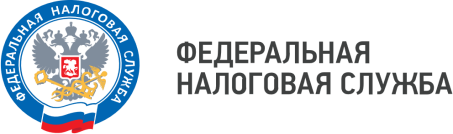 УФНС России по Ханты-Мансийскому 
автономному округу - Югре
ПФР РФ + ФСС РФ 
= 
СОЦИАЛЬНЫЙ ФОНД РОССИИ
ЕДИНЫЙ ТАРИФ СТРАХОВЫХ ВЗНОСОВ 
30 % в пределах единой предельной величины базы
15,1 свыше предельной величины базы
ВВЕДЕНИЕ ЕНС
Единый фиксированный тариф по СВ для ИП
45 842 руб.
(2023 год)
срок уплаты СВ – 28 число месяца, в котором установлен срок уплаты
предоставление уведомления – 25 число следующего месяца
предоставление РСВ – 25 число, следующего за отчетным (расчетным) периодом
--------------------------------------------------
* Уведомление не предоставляется в сроки предоставления РСВ
НОВАЯ ФОРМА РСВ
ПЕРСОНИФИЦИРОВАННЫЕ СВЕДЕНИЯ О ФИЗИЧЕСКИХ ЛИЦАХ
Приказ ФНС России от 29.09.2022 № ЕД-7-11/878@
Уведомление по фиксированным СВ 
не предоставляется
ФИКСИРОВАННЫЕ СТРАХОВЫЕ ВЗНОСЫ.
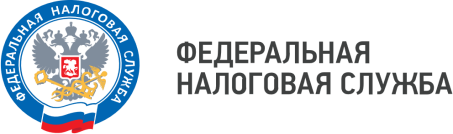 УФНС России по Ханты-Мансийскому 
автономному округу - Югре
СПОСОБЫ УПЛАТЫ
ПЛАТЕЖНОЕ ПОРУЧЕНИЕ (для переходного периода)
КБК соответствующих взносов 
(18210202000011000160 – взносы в фиксированном размере, 
18210203000011000160 – взносы в размере 1% с дохода свыше 300 тыс. рублей);
- ОКТМО по месту постановки на учет;
- налоговый период за который производится оплата;
- статус налогоплательщика – 02.
ЗАЯВЛЕНИЕ О РАСПОРЯЖЕНИИ ПУТЕМ ЗАЧЕТА СУММОЙ ДЕНЕЖНЫХ СРЕДСТВ, ФОРМИРУЮЩИХ ПОЛОЖИТЕЛЬНОЕ САЛЬДО ЕДИНОГО НАЛОГОВОГО СЧЕТА
сумма страховых взносов к зачету
КБК соответствующих взносов 
(18210202000011000160 – взносы в фиксированном размере, 
18210203000011000160 – взносы в размере 1% с дохода свыше 300 тыс. рублей);
ОКТМО по месту постановки на учет;
срок уплаты.
На официальном сайте ФНС России в сервисе «Уплата налогов и пошлин» появилась возможность уплачивать фиксированные страховые взносы. Раздел «Жизненные ситуации» – вкладка «Уплата фиксированных страховых взносов»
НДФЛ. НАЛОГОВЫЕ АГЕНТЫ.
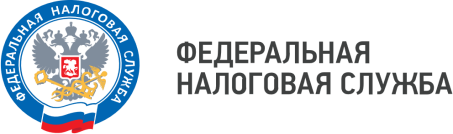 УФНС России по Ханты-Мансийскому 
автономному округу - Югре
КАК ЗАПОЛНИТЬ РАСЧЕТ 6-НДФЛ
ЕНС. НАЛОГ НА ИМУЩЕСТВО ОРГАНИЗАЦИЙ.
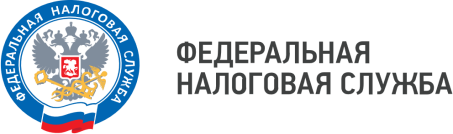 УФНС России по Ханты-Мансийскому 
автономному округу - Югре
УВЕДОМЛЕНИЕ формирует совокупную обязанность на ЕНС 
по налогу на имущество организаций в отношении объектов, облагаемых исходя из среднегодовой и/или кадастровой стоимости
Порядок заполнения УВЕДОМЛЕНИЯ для разрезервирования излишне уплаченной суммы налога на имущество организаций в 2022 году, сформированной после представления налоговой декларации, для последующего отражения на ЕНС
ДО ДНЯ
направления Сообщения об исчисленных налоговым органом суммах налога на имущество организаций
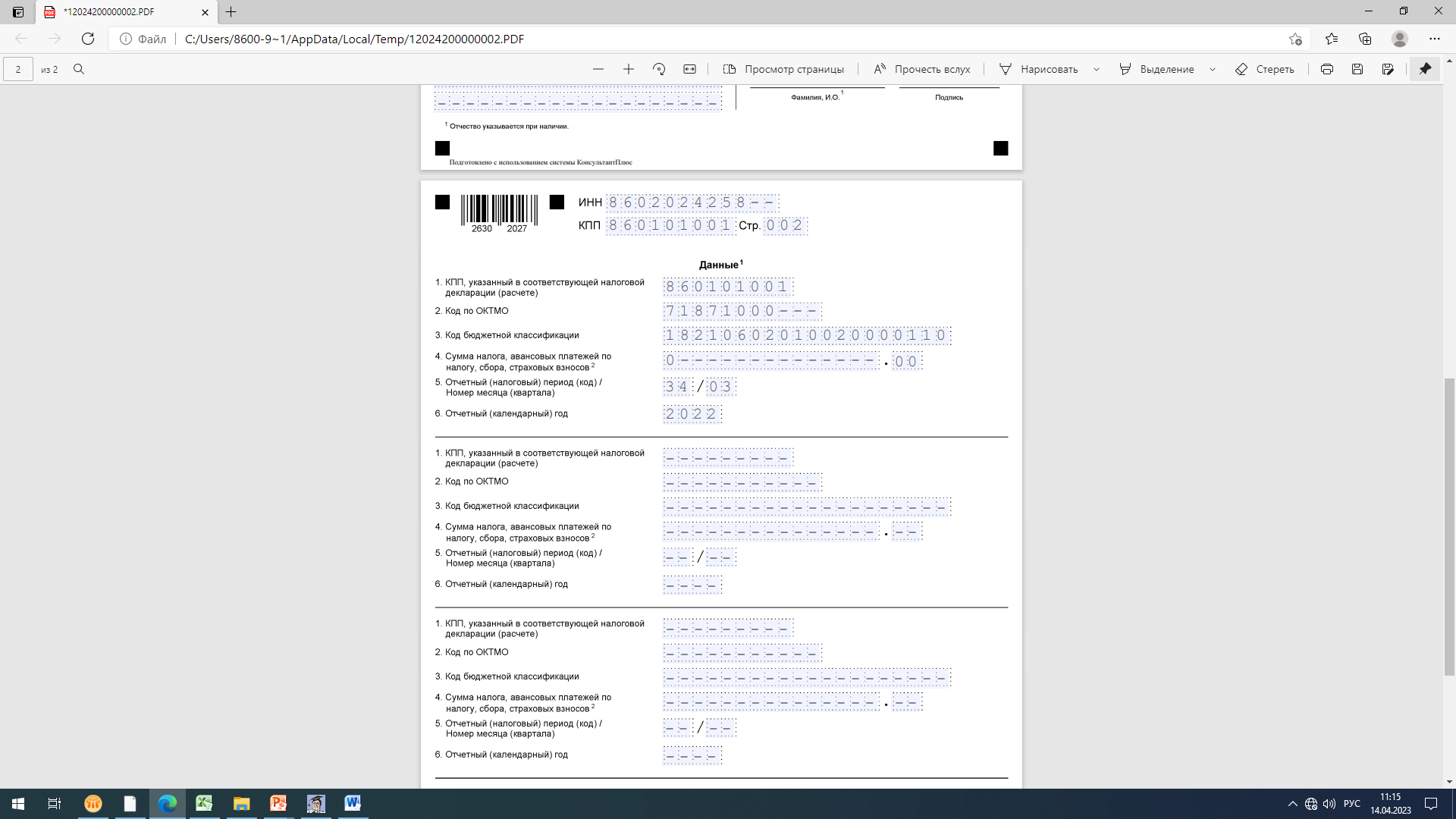 представления Налоговой декларации по налогу на имущество организаций
и/или
КБК налога на имущество
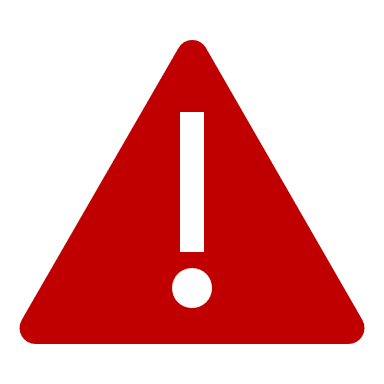 СРОКИ НАПРАВЛЕНИЯ:

УВЕДОМЛЕНИЕ не позднее 25-го числа месяца, в котором установлен срок уплаты авансовых платежей по налогу и налога

Налоговая декларация по налогу на имущество организаций – не позднее 25 марта года, следующего за истекшим налоговым периодом

Сообщение об исчисленных налоговым органом суммах налога на имущество организаций - не позднее 6 месяцев со дня истечения установленного срока уплаты налога на имущество организаций
34 – год 
03 – 9 месяцев
Сумма «0»
2022
Для налогоплательщиков, у которых имеется обязанность по исчислению налога на имущество организаций только в отношении объектов, облагаемых исходя из среднегодовой стоимости
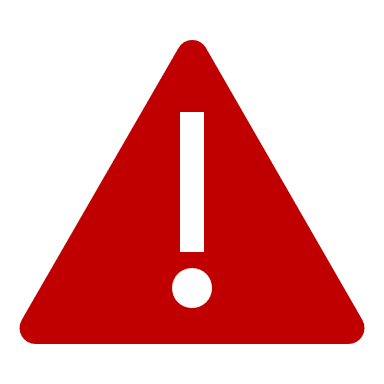 ЕНС. ТРАНСПОРТНЫЙ И ЗЕМЕЛЬНЫЙ НАЛОГИ.
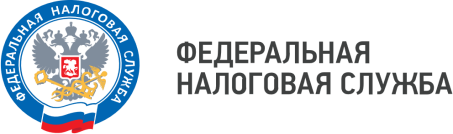 УФНС России по Ханты-Мансийскому 
автономному округу - Югре
УВЕДОМЛЕНИЕ об исчисленных суммах налогов и авансовых платежей по транспортному и земельному налогам
ПРЕДСТАВЛЯЕТСЯ
НЕ ПРЕДСТАВЛЯЕТСЯ
за 2022 год на общую сумму налога, подлежащую уплате в бюджет, определенной как разница между исчисленной суммой налога и суммами авансовых платежей по налогу, подлежащих уплате в течение налогового периода 
за I квартал – не позднее 25.04, за II квартал – не позднее 25.07, за III квартал – не позднее 25.10 и за год – не позднее 25.02. года следующего за истекшим налоговым периодом
за 2022 год в случае, если организацией в 2022 году произведена уплата налогов в полном объеме за налоговый период 2022 года
за I, II, III  кварталы при условии, если организация освобождена от уплаты авансовых платежей по налогу 
если в 2023 году (переходный период) налогоплательщик резервирует сумму налога в виде распоряжений на перевод денежных средств
формирует совокупную обязанность на ЕНС по земельному и транспортному налогам до направления Сообщения об исчисленных налоговым органом суммах земельного и транспортного налогов
ВАЖНО! За непредставление Уведомления в установленный законодательством срок взыскивается штраф в размере 200 рублей за каждое непредставленное Уведомление!
ОБ АКТУАЛЬНЫХ ВОПРОСАХ ВЗАИМОДЕЙСТВИЯ С НАЛОГОПЛАТЕЛЬЩИКАМИ 
В УСЛОВИЯХ ПРИМЕНЕНИЯ ЕДИНОГО НАЛОГОВОГО СЧЕТА
ИНФОРМАЦИОННОЕ ОБСЛУЖИВАНИЕ НАЛОГОПЛАТЕЛЬЩИКОВ
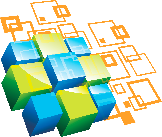 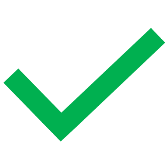 20 009
всего поступило 
96 566 запроса
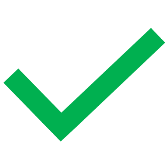 76 557
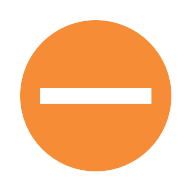 Особенности:

утратили актуальность: справка о состоянии расчетов и акт сверки

справки формируются не на конкретную дату (как ранее), а на дату формирования справки
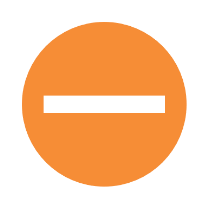 Форма заявлений (КНД 114237)
приказ ФНС России от 14.11.2022 № ЕД-7-19/1086@
ОБ АКТУАЛЬНЫХ ВОПРОСАХ ВЗАИМОДЕЙСТВИЯ С НАЛОГОПЛАТЕЛЬЩИКАМИ 
В УСЛОВИЯХ ПРИМЕНЕНИЯ ЕДИНОГО НАЛОГОВОГО СЧЕТА
СПОСОБЫ ОБРАЩЕНИЯ ПО ВОПРОСАМ ЕДИНОГО НАЛОГОВОГО СЧЕТА
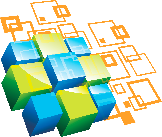 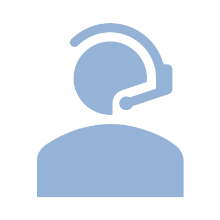 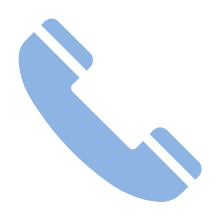 Официальный сайт ФНС России
NALOG.GOV.RU
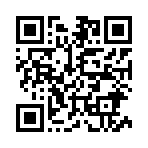 .
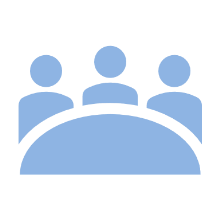 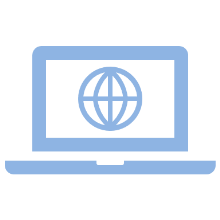 ОБ АКТУАЛЬНЫХ ВОПРОСАХ ВЗАИМОДЕЙСТВИЯ С НАЛОГОПЛАТЕЛЬЩИКАМИ 
В УСЛОВИЯХ ПРИМЕНЕНИЯ ЕДИНОГО НАЛОГОВОГО СЧЕТА
ОБРАЩЕНИЯ НАЛОГОПЛАТЕЛЬЩИКОВ ПО ТЕМАТИКЕ
ЕДИНОГО НАЛОГОВОГО СЧЕТА
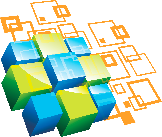 с 1 января 2023 года
ТОП вопросов:
Уведомления: сроки подачи, способ предоставления, порядок заполнения
Уменьшение суммы УСН и ПСН на величину страховых взносов
Работоспособность сервисов ФНС России
Центр «Оперативная помощь по разблокировке счета и вопросы ЕНС»
Всего 7688
374
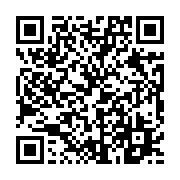 По всем обращениям предоставлены исчерпывающие ответы
ОБ АКТУАЛЬНЫХ ВОПРОСАХ ВЗАИМОДЕЙСТВИЯ С НАЛОГОПЛАТЕЛЬЩИКАМИ 
В УСЛОВИЯХ ПРИМЕНЕНИЯ ЕДИНОГО НАЛОГОВОГО СЧЕТА
ИНФОРМАЦИОННАЯ ПОДДЕРЖКА НАЛОГОПЛАТЕЛЬЩИКОВ
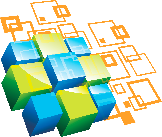 с 1 января 2023 года
График мероприятий для налогоплательщиков
В среднем количество участников мероприятия 
30 человек (в диапазоне от 5-ти до 211 человек)

Основная категория налогоплательщиков, которые посещают мероприятия: юридические лица и их представители (бухгалтера), индивидуальные предприниматели, а также бюджетные организации, некоммерческие организации
142
Мероприятия
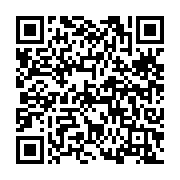 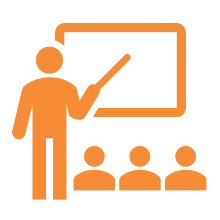 Особенности проведения вебинаров
Еженедельное проведение вебинаров налоговыми органами округа

Включение в повестку актуальных вопросов с целью освещения особенностей применения ЕНС

Блок вопросов-ответов для налогоплательщиков

Разбор конкретных примеров и отдельных ситуаций
Размещение информационных материалов по тематике ЕНС
22
новости
55 публикаций
417 публикаций
Региональный блок сайта
СМИ
Соцсети и мессенджеры
ОБ АКТУАЛЬНЫХ ВОПРОСАХ ВЗАИМОДЕЙСТВИЯ С НАЛОГОПЛАТЕЛЬЩИКАМИ 
В УСЛОВИЯХ ПРИМЕНЕНИЯ ЕДИНОГО НАЛОГОВОГО СЧЕТА
ПРОМОСТРАНИЦА ФНС РОССИИ
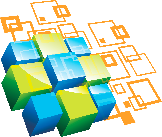 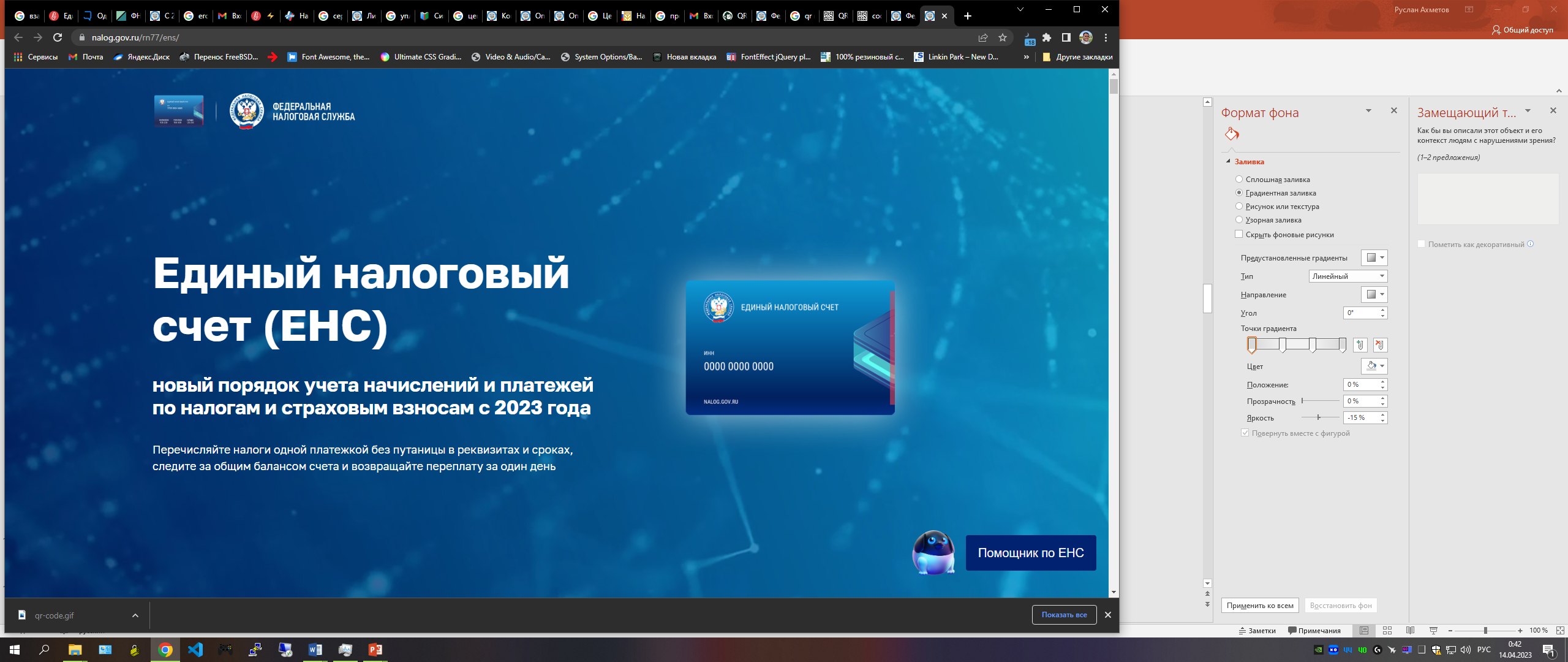 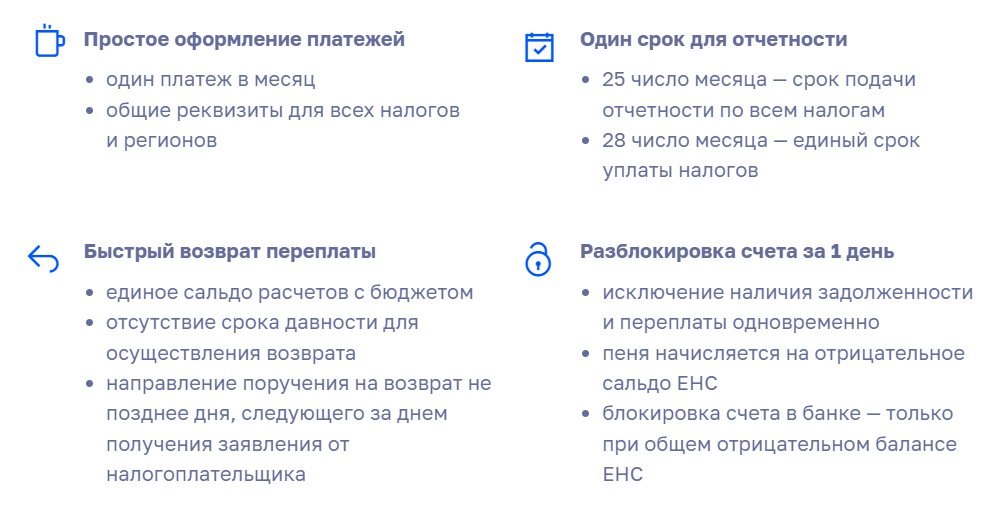 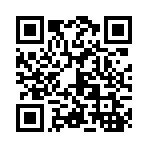 Помогает налогоплательщикам разобраться в нюансах перехода на новый порядок учета обязательных платежей